TEMEL HUKUK
HUKUK KAVRAMI
1
Öğr. Gör.Av. Emrullah MANAV
30.04.2020
Bazı hukukçulara göre hukukun tanımı; toplum yaşamını düzenleyen ve devlet yaptırımı ile desteklenmiş bulunan kurallar bütünü şeklinde yapılmıştır.

Bazılarına göre ise hukukun tanımı; toplum hayatında kişilerin birbiriyle ve toplumla olan ilişkilerini düzenleyen ve uyulması kamu kudreti ile desteklenmiş bulunan sosyal kurallar bütünüdür şeklinde ifade edilmektedir.
HUKUK KAVRAMI
Öğr. Gör.Av. Emrullah MANAV
30.04.2020
2
Bazılarına göre de hukukun tanımı, cemiyet halinde yaşayan şahısların sosyal bakımdan önemli olan davranışlarını düzenleyen, müşterek hayatın huzur sükun ve karşılıklı güven içinde sürmesini sağlayan emir ve yasaklardan oluşan sosyal davranış kurallarının bütünü olarak yapılmaktadır.

Özetle ifade etmek gerekirse hukuk; sosyal hayatı düzenleyen maddi yaptırımlı kurallar bütünüdür.
HUKUK KAVRAMI
Öğr. Gör.Av. Emrullah MANAV
30.04.2020
3
Hukukun sosyal hayatı düzenlemesinin yanında din kuralları, ahlak kuralları, görgü kuralları gibi bazı kurallar da toplumsal yaşamı düzenlemektedir.
HUKUK KAVRAMI
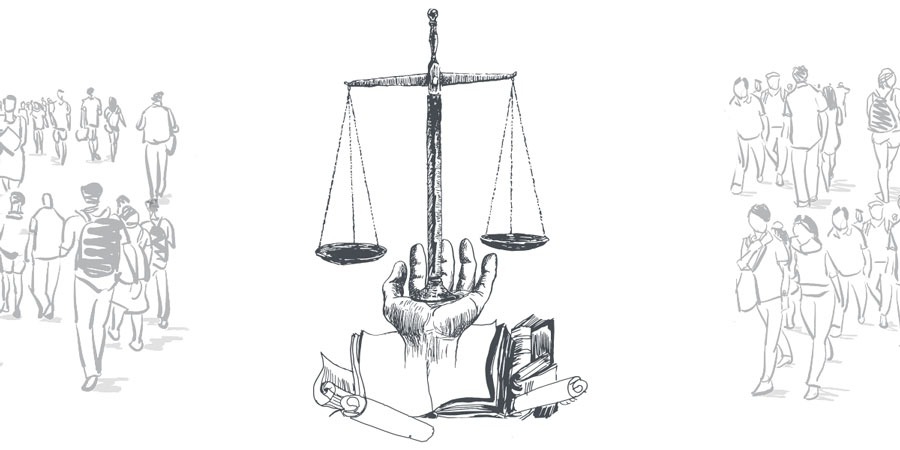 Öğr. Gör.Av. Emrullah MANAV
30.04.2020
4
HUKUK KAVRAMI
Öğr. Gör.Av. Emrullah MANAV
30.04.2020
5
HUKUK KAVRAMI
Öğr. Gör.Av. Emrullah MANAV
30.04.2020
6
Belirlenmiş sosyal kurallar çerçevesinde kişiler emir ve yasaklara uydukları zaman yukarıda belirtilen sosyal hayatın bir düzen içinde devamı sağlanmış olacaktır. 
Ancak belirlenen sosyal kurallara uyulmadığı zaman bu durum bir tepkiyle karşılanacaktır. 
Sosyal kurallara uyulmadığı zaman karşılaşılan tepkiye yaptırım (müeyyide) denir.
HUKUK KAVRAMI
Öğr. Gör.Av. Emrullah MANAV
30.04.2020
7
Sosyal hayatın huzur ve güvenli bir şekilde devam etmesini sağlayan ve sosyal hayatı düzene sokan çeşitli kurallar bulunmaktadır. 

Bu kurallar şu şekilde sıralanabilir;
Din kuralları
Ahlâk kuralları
Görgü kuralları
Hukuk kuralları
Sosyal hayatı düzenleyen kurallar
Öğr. Gör.Av. Emrullah MANAV
30.04.2020
8